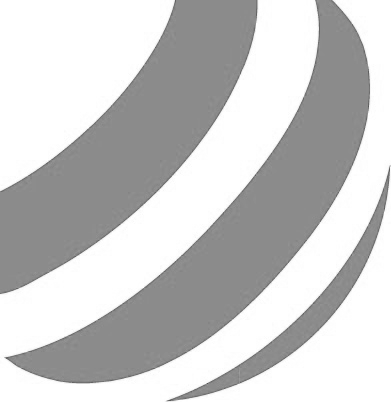 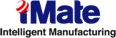 AWARDS & CERTIFICATIONS
Achieved STAR PERFORMER Export Award from EEPC –Southern Regional Exports for the period 2014-15
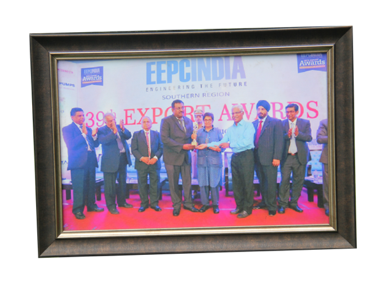 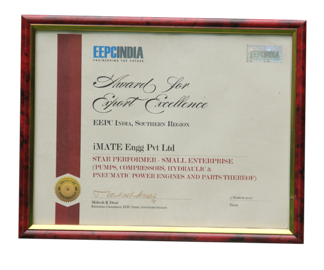 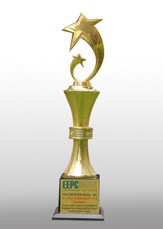 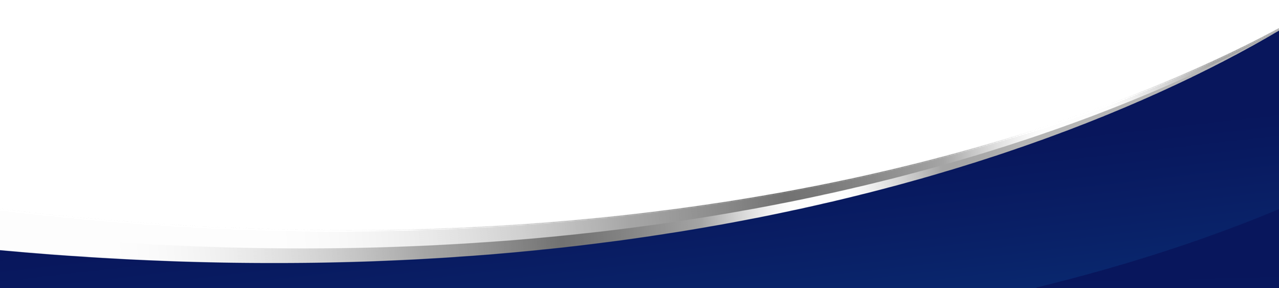 Award received from Mrs. Kiran Pedi, 
Honourable Lieutenant Governor, Puducherry, 
Tamilnadu, and EEPC Officials
Trophy
Certificate
iMATE | INTELLIGENT MANUFACTURING
1
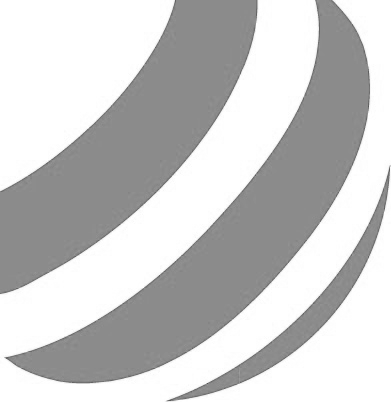 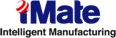 AWARDS & CERTIFICATIONS
Achieved TOP EXPORTER –Silver Trophy Award from EEPC –Southern Regional Exports for the period 2016-17
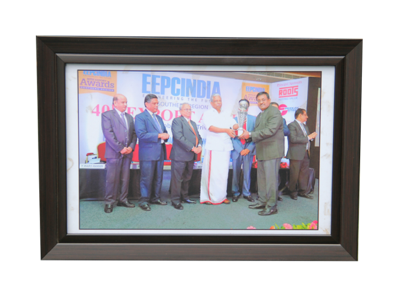 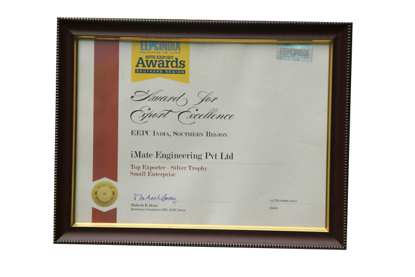 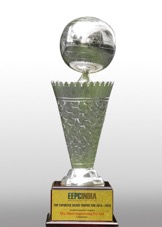 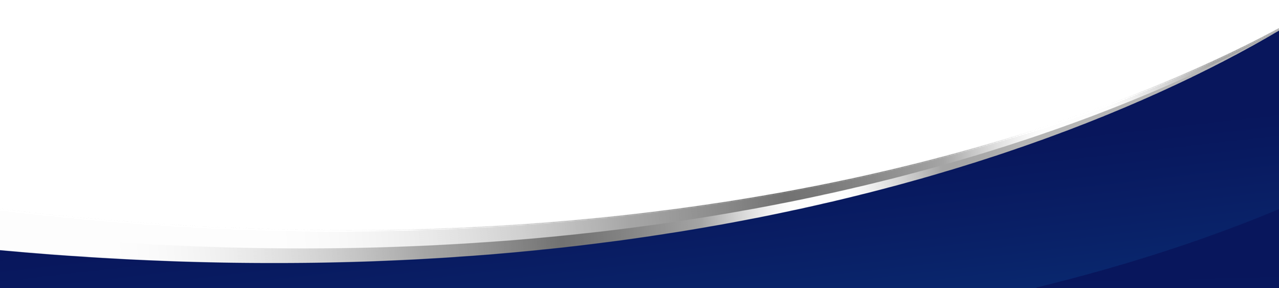 Certificate
Received from Honorable Industrial Minister, 
Kerala and EEPC Officials
Trophy
iMATE | INTELLIGENT MANUFACTURING
2
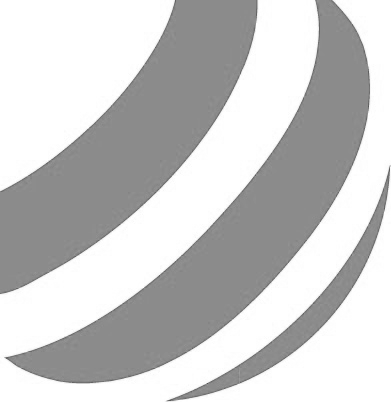 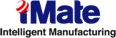 AWARDS & CERTIFICATIONS
Achieved TOP EXPORTER –Silver Trophy Award from EEPC –Southern Regional Exports for the period 2016-17
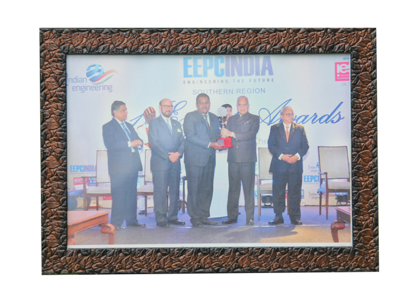 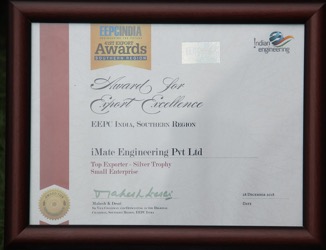 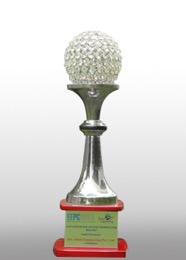 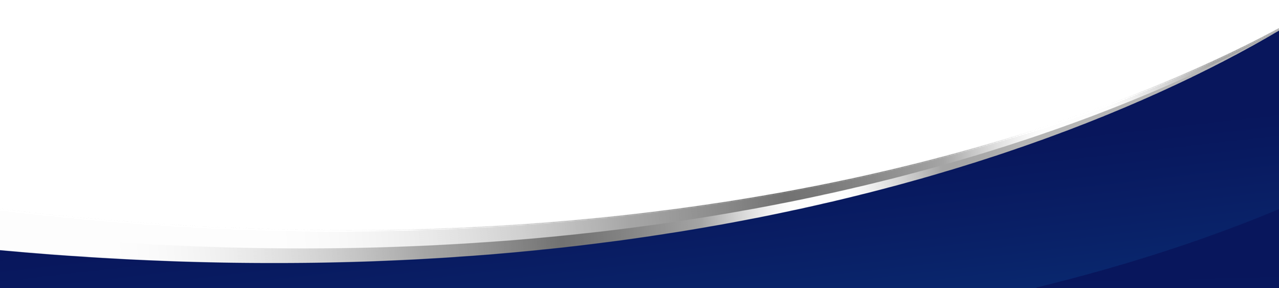 Received from Mr.Banwarilal Purohit, 
Honorable Governor, Tamilnadu and EEPC Officials
Certificate
Trophy
iMATE | INTELLIGENT MANUFACTURING
3
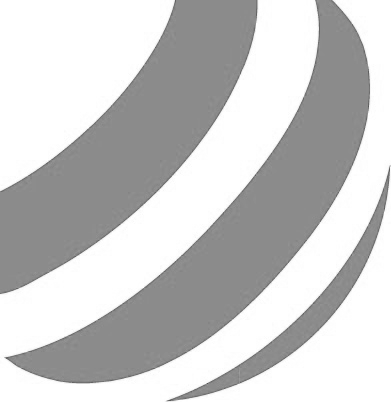 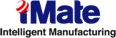 AWARDS & CERTIFICATIONS
Achieved South India Export Performance - Top Exporter - Gold Trophy for the year 2017-2018
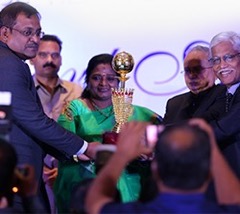 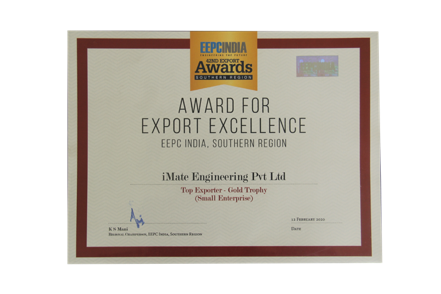 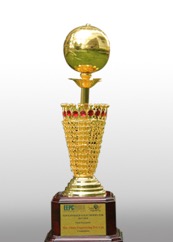 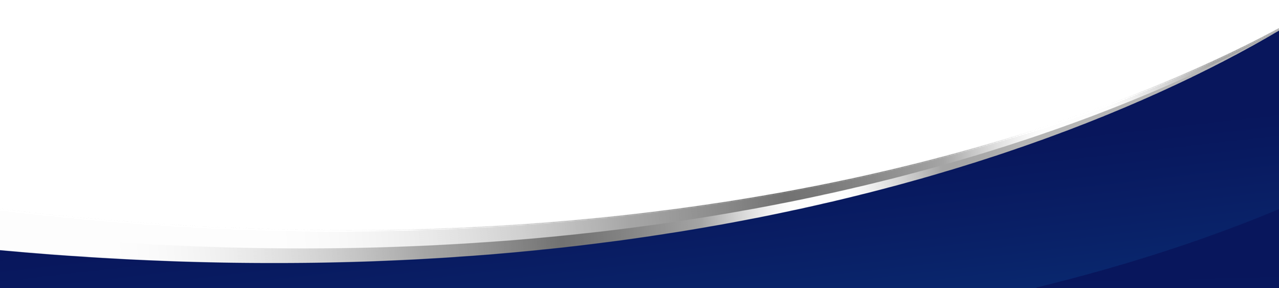 Certificate
Received from Dr. Tamilisai Soundararajan, 
Hon’ble Governor of Telangana and EEPC Officials on Feb 12, 2020
Trophy
iMATE | INTELLIGENT MANUFACTURING
4
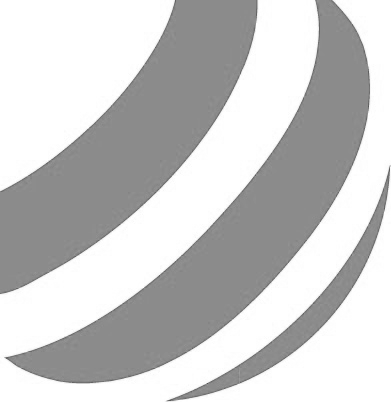 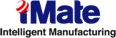 AWARDS & CERTIFICATIONS
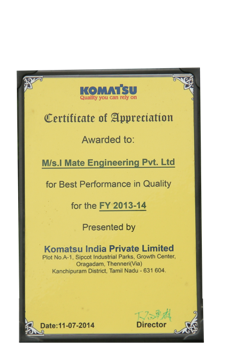 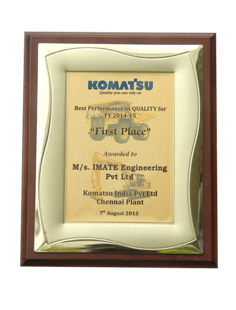 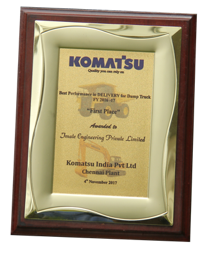 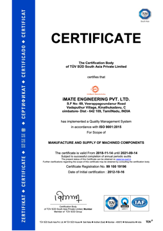 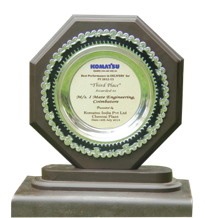 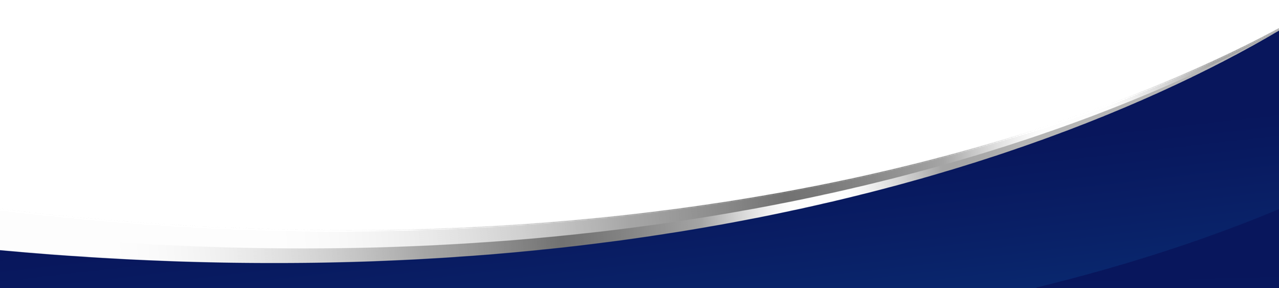 Achieved best supplier award 
from KOMATSU during the period of 2016-17
ISO 9001:2015Certificate
Achieved best supplier award 
from KOMATSU during the 
period of 2013 - 14
Achieved best supplier award from 
KOMATSU during the period of 2014-15
Achieved best supplier award 
from KOMATSU during the 
period of 2012 - 13
iMATE | INTELLIGENT MANUFACTURING
5